Where Every Day Is an Adventure!
Adventure Works
Our Programs
Outdoor day camps
Overnight camp-outs
Swimming
Hiking
Climbing
Rafting
Rappelling
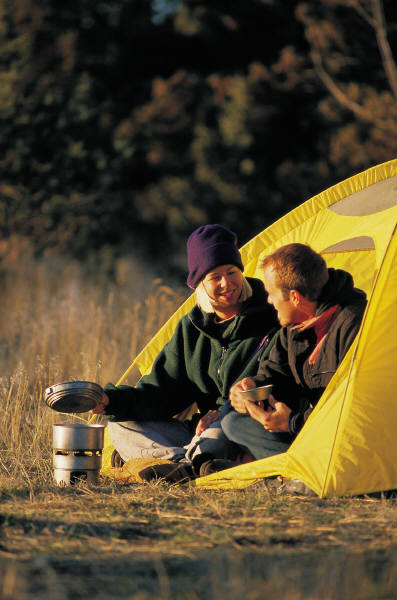 Our Students Learn
Basic water safety
Lifesaving
Outdoor safety
Boat handling
First aid
Direction-finding
Emergency management
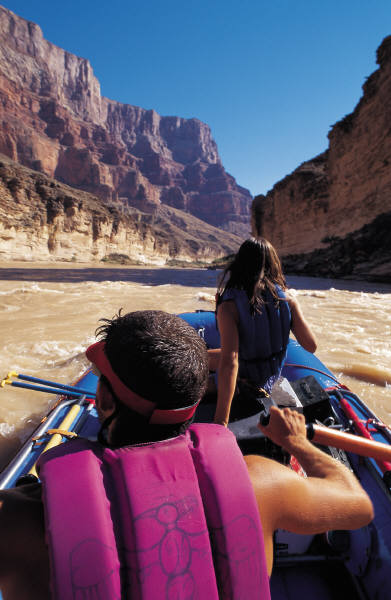 Our Instructors Are Certified in
Lifesaving
Water Safety
First Aid
Orienteering
Outdoor Survival
Team Building
Youth Counseling
Contact Us
Adventure Works
18 N. Elm Lane
Danville, KY 46033
800-555-0101
E-mail:
mike@adventureworks.com
On the Web:
www.adventureworks.com